ACHTUNG! – Transport von flüssigem Stickstoff (N2) – Nicht einsteigen!ATTENTION! – Transport of Liquid Nitrogen (N2) – Do not Enter!
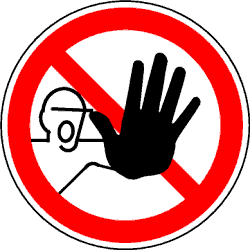 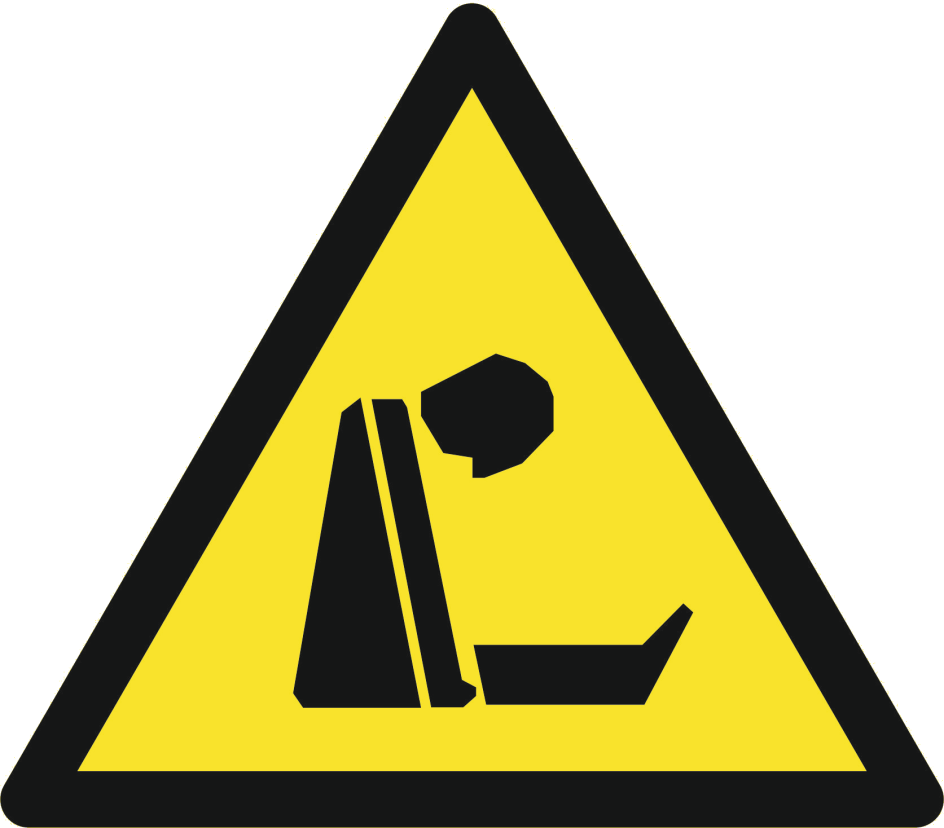 Erstickungsgefahr
Suffocation Hazard
Zutritt für Unbefugte verboten
No Unauthorized Entry
ACHTUNG! – Transport von flüssigem Stickstoff (N2) – Nicht einsteigen!ATTENTION! – Transport of Liquid Nitrogen (N2) – Do not Enter!
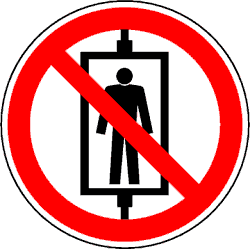 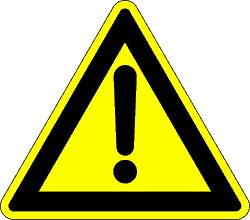 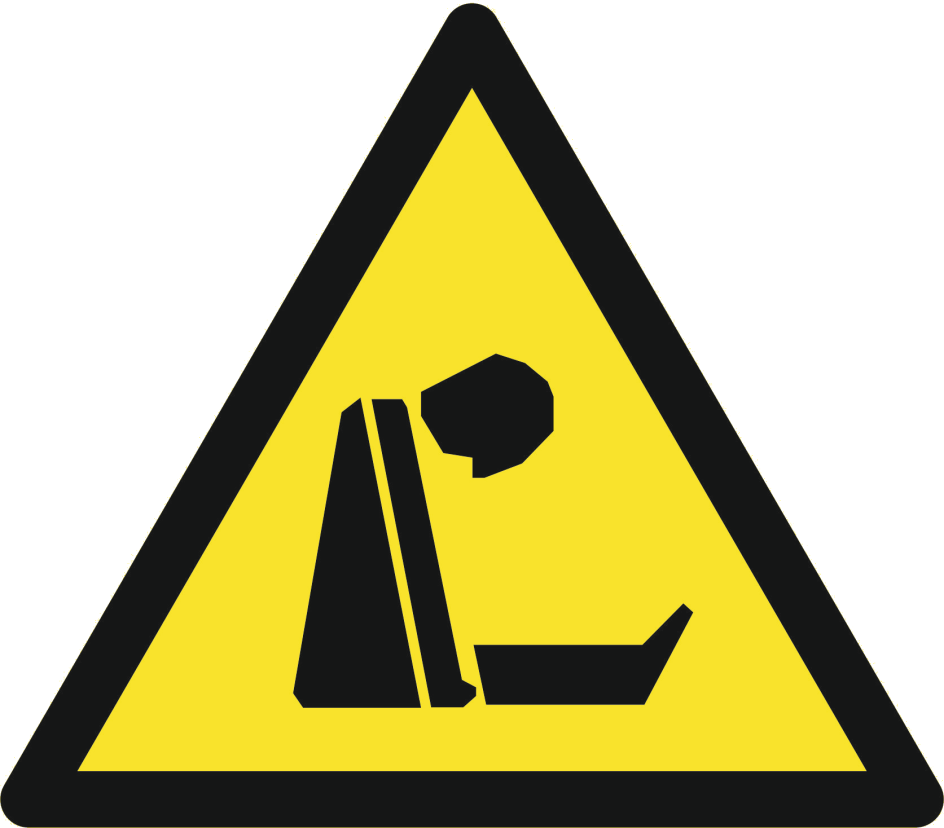 Personenbeförderung verboten
No Transport of Persons
Erstickungsgefahr
Suffocation Hazard
ACHTUNG!Transport von flüssigem Stickstoff (N2)Nicht einsteigen!
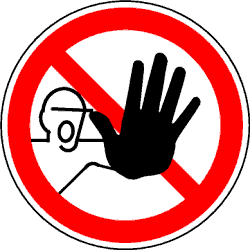 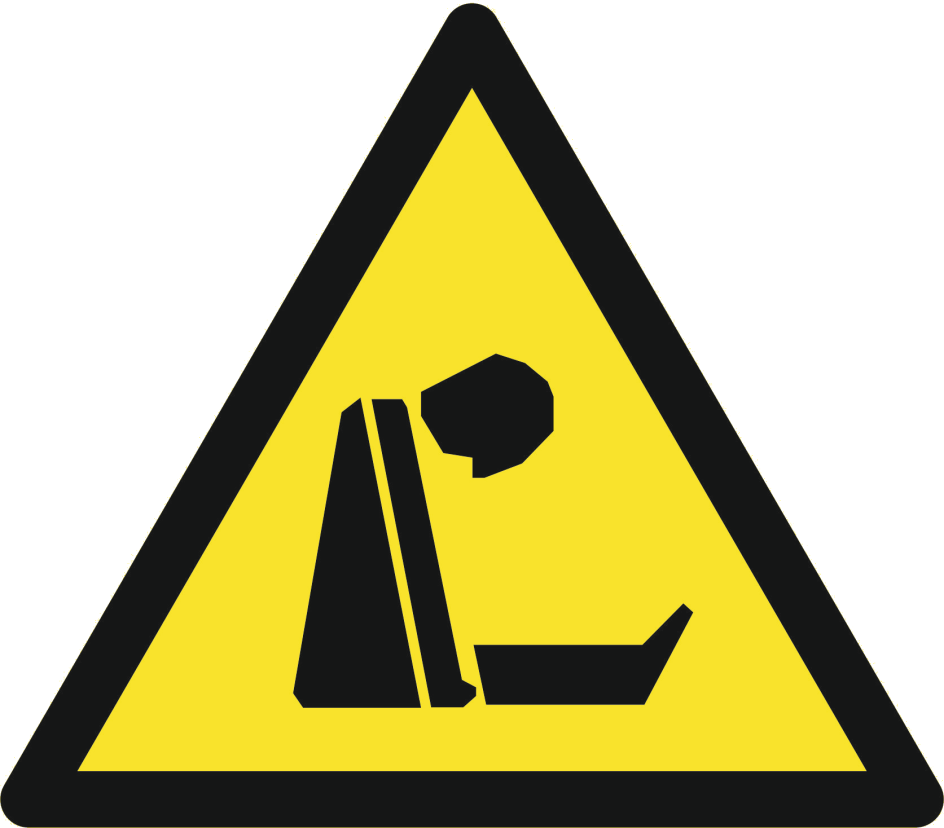 Zutritt für Unbefugte verboten
Erstickungsgefahr
ATTENTION!Transport of Liquid Nitrogen (N2)Do not Enter!
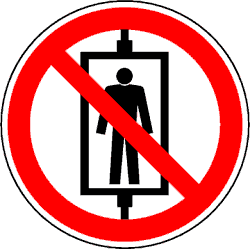 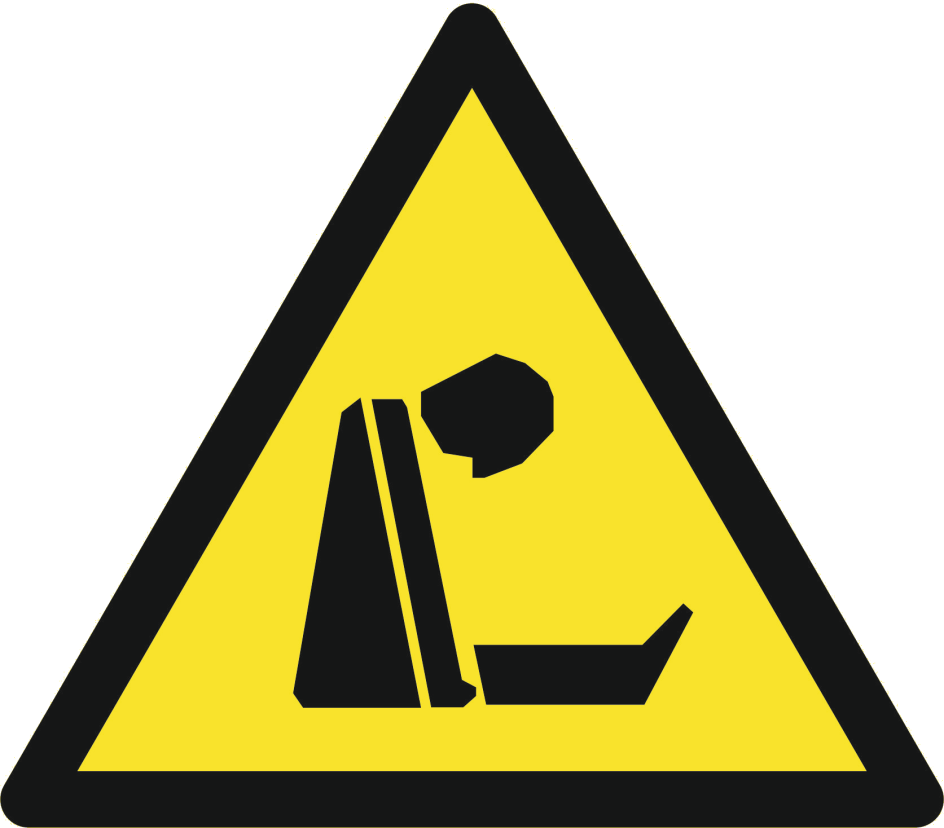 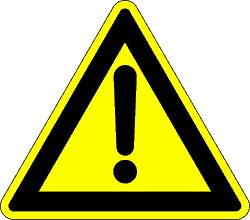 No Transport of Persons
Suffocation Hazard